Акбердина Светлана Анатольевна
МБОУ «Школа-интернат №1 С(П)ОО»
Выдели первую букву, запиши слово:
Апте'ка, ноя'брь,тетра'дь, 
огуре'ц, наро'д, и'ней, мали'на.
антоним
с
н
о
н
и
м
и
Найди пару:
Трусливый 		      грубый 
здоровый		      дешёвый
правый			      больной
дорогой			      старый
молодой			      виновный
правдивый		      лживый
вежливый		      храбрый
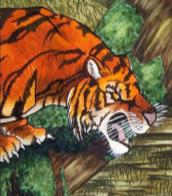 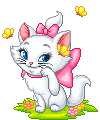 тигр			   котёнок
большой
злой
сильный
дикий
маленький
добрый
слабый
домашний
Рассмотри картинки, назови прилагательные-антонимы:
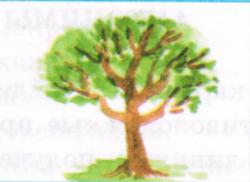 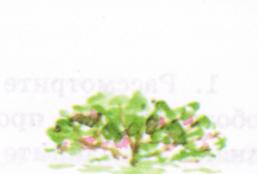 Дерево высокое, а куст низкий
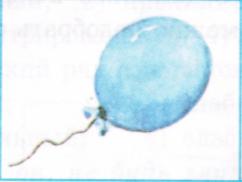 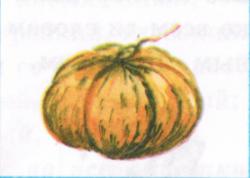 Шар лёгкий, а тыква тяжёлая.
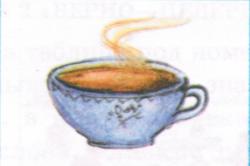 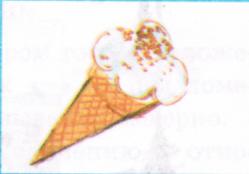 Чай горячий, а мороженое холодное.
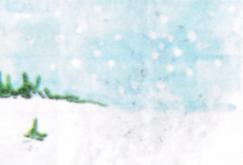 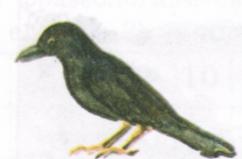 Грач чёрный, а снег белый.
Подбери антоним:
длительный
храбрый
искусственный
светлый
расторопный
отечественный
ошибочный
щедрый
кратковременный
трусливый
натуральный
тёмный
медлительный
иностранный
правильный
скупой
Прочитай пословицы. Вставь пропущенные антонимы:
…      слава лежит, а     …      бежит.
…   дело лучше     …        безделья.
…    всегда становится        …            .
На     …        собака лает, а        …            кусает.
Слова для справок:
Тайное
явным
Добрая
худая
Маленькое
большого
смелого
трусливого
Физминутка
Мы шагаем, мы шагаем;
Шаг влево, шаг вправо,
Шаг вперёд и шаг назад.
Мы шагаем, мы шагаем,
Слова-антонимы мы знаем!
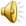 Сравни слова в каждой группе:
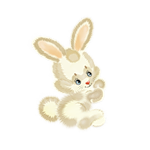 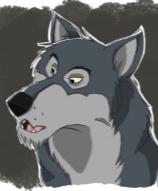 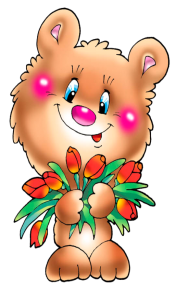 злой
сердитый
коварный
трусливыйбоязливый
несмелый
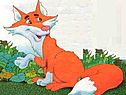 хитрая
лукавая
плутоватая
неуклюжий
неловкий
косолапый
Смелый, храбрый, мужественный
Глупый, неумный, недалёкий
Добрый, жадный, щедрый
Вечный, бессмертный, временный
Бездушный, чёрствый, отзывчивый
Подбери синонимы:
стреми
тельный
Груст
ный
печаль
ный
тоскли
вый
проворный
унылый
невесёлый
быстрый
Ско
рый
непрочный
сла
бый
Хруп
кий
ломкий
Словари синонимов и антонимов
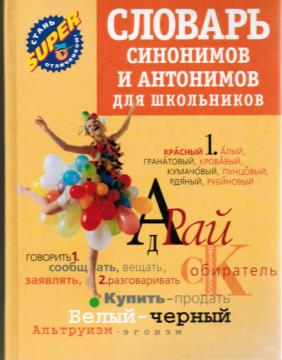 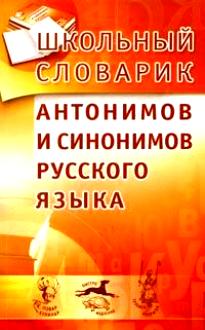 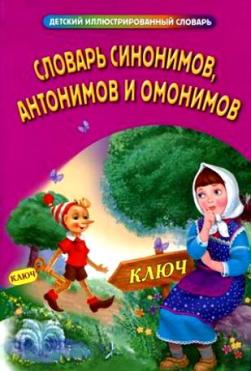 Тест «Верно-неверно»
1.Синонимы-это слова, близкие по значению и относящиеся 
к одной части речи.
2.Синонимы-это слова с противоположным значением.
3.Синонимический ряд могут составлять слова разных частей речи.
4.К слову можно подобрать только один синоним.
5.Многозначное слово может входить в несколько синонимических рядов.
6.Фразеологические обороты не могут иметь синонимов.
7.Синоним можно подобрать к любому слову.
Подбери к словам антонимы и синонимы:
старинный
таинственный
порожний
современный
полный
увесистый
жаркий
морозный
откровенный
скорый
медленный
лёгкий
Спасибо за урок
Интернет-ресурсы
http://dreamworlds.ru/uploads/posts/2011-0  	1/1295378346_akela_from_jungle_book_by_davidekent-d330tfi.jpg
http://www.liveinternet.ru/cgi-	bin/adv.fcgi?click=11247377&url=http://www.livei	nternet.ru/community/eventail/
http://www.liveinternet.ru/app/fotograf/index.p	hp?s=photo_viewer&ev=photo_view&uid=370744	5&bid=3707445&pid=1007820&id=3346535&mode=this
http://900igr.net/photo/o-zhivotnykh/Dikie-	2.files/Dikie-zhivotnye-v-kartinkakh.html
http://www.home-	edu.ru/user/uatml/00001232/annot/rik1.html